Local finances management
Public Finance 2
1
Zápatí prezentace
Theory of Fiscal Federalism
Many authors – Tiebout, Oates and others

Tiebout model/hypothesis (1956):
„model yields a solution for the level of expenditures for local public goods which reflects the preferences of the population more adequately than they can be reflected at the national level“

individuals will move from one local community to another which maximizes their personal utility.
Oates „theorem“
Oates' Decentralization Theorem (Oates, 1972) „stating that in the absence of cost savings from centralization and interjurisdictional externalities, fiscal responsibilities should be decentralized. This argument implicitly assumes that the center is unresponsive to preference heterogeneity and thereby is only able to implement uniform policies“ (Koethenbuerger, 2007)
30.9.2013
Decentralization
The process of redistributing functions or powers from center to localities in term of hierarchy. 

Dentralization concept is widely used in public administration, economics, law, but also in private sector.

Decentralization of state power (public administration):
Central government 
Regional government  
Local government
Fiscal Federalism (FF)
division of responsibilities: finance, tasks, policy 
(central government-localities)

 important questions:
Who makes the decisions about the programs?
Who pays for these programs? 

 examples 
Government rule – Localities administer
Government pays – Localities carry out
Number of subnational governments by geographical areas (2018)
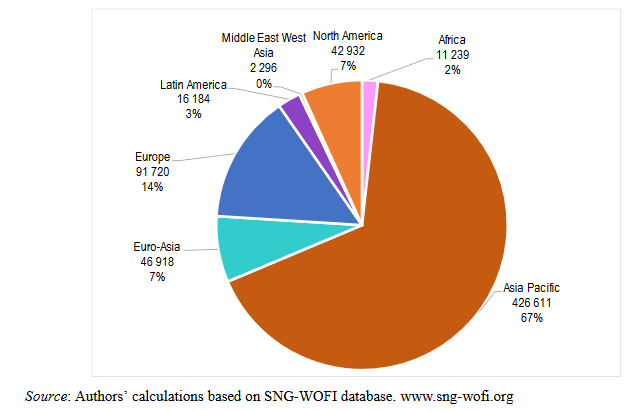 6
Source: OECD/UCLG (2019),2019 Report of the World Observatory on Subnational Government Finance and Investment –Key Findings
Breakdown of responsibilities across SNG levels: a general scheme
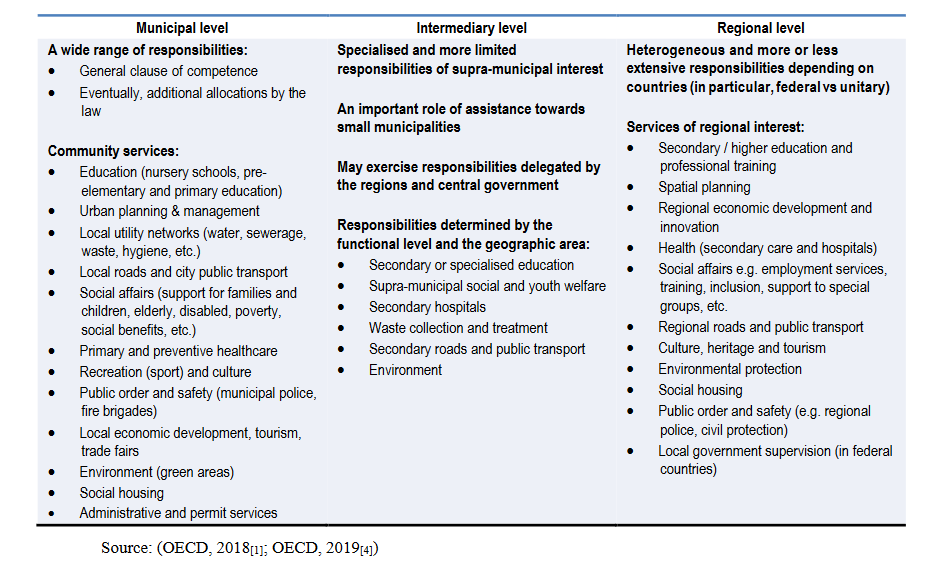 Source: OECD/UCLG (2019),2019 Report of the World Observatory on Subnational Government Finance and Investment –Key Findings
Subnational government expenditure as a percentage of GDP and general government expenditure (2016)
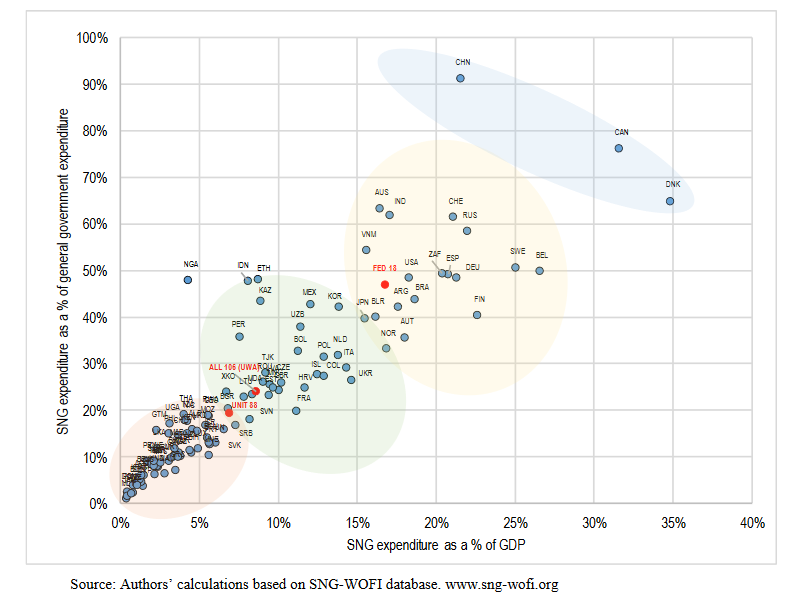 8
Source: OECD/UCLG (2019),2019 Report of the World Observatory on Subnational Government Finance and Investment –Key Findings
Subnational resources and autonomy: no clear cut frontiers
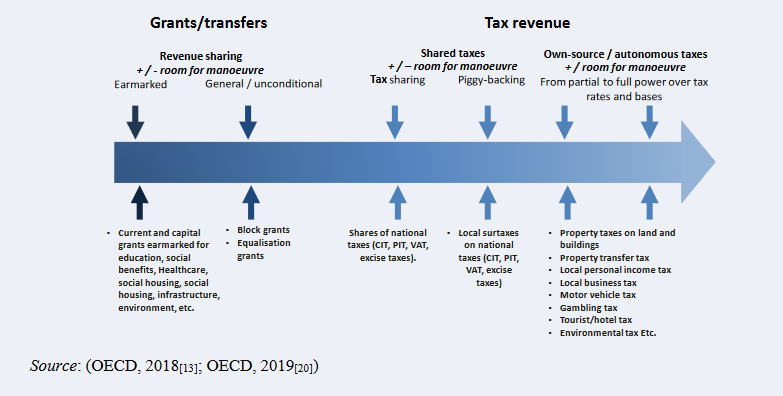 9
Source: OECD/UCLG (2019),2019 Report of the World Observatory on Subnational Government Finance and Investment –Key Findings
Subnational government revenue by category as a percentage of GDP (2016)
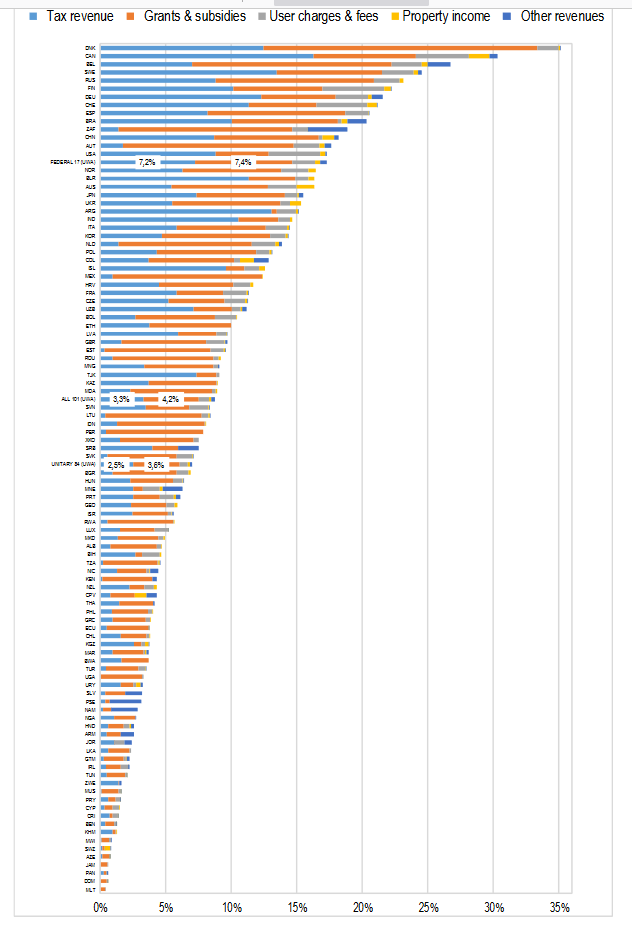 10
Source: OECD/UCLG (2019),2019 Report of the World Observatory on Subnational Government Finance and Investment –Key Findings
The gap between subnational government expenditure and tax revenue is often large
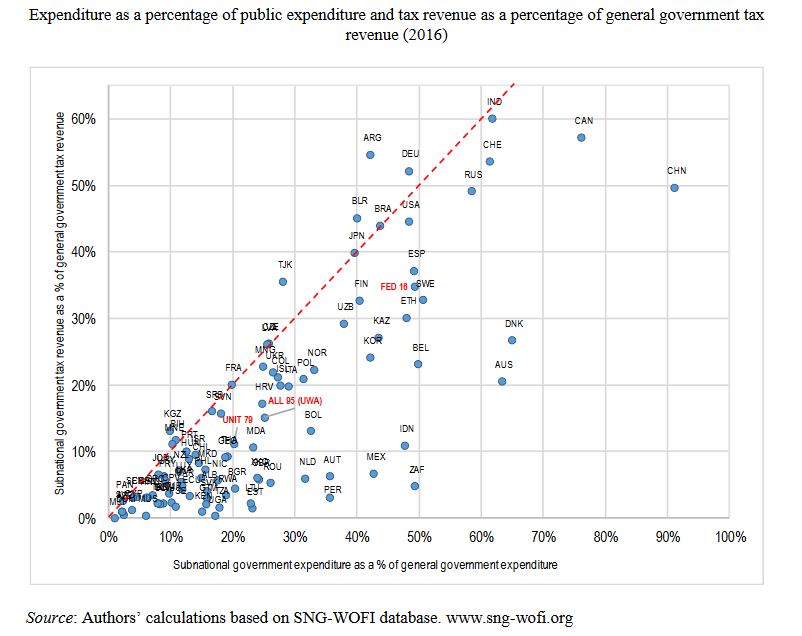 11
Source: OECD/UCLG (2019),2019 Report of the World Observatory on Subnational Government Finance and Investment –Key Findings
Subnational government debt as a percentage of GDP and general government debt (2016)
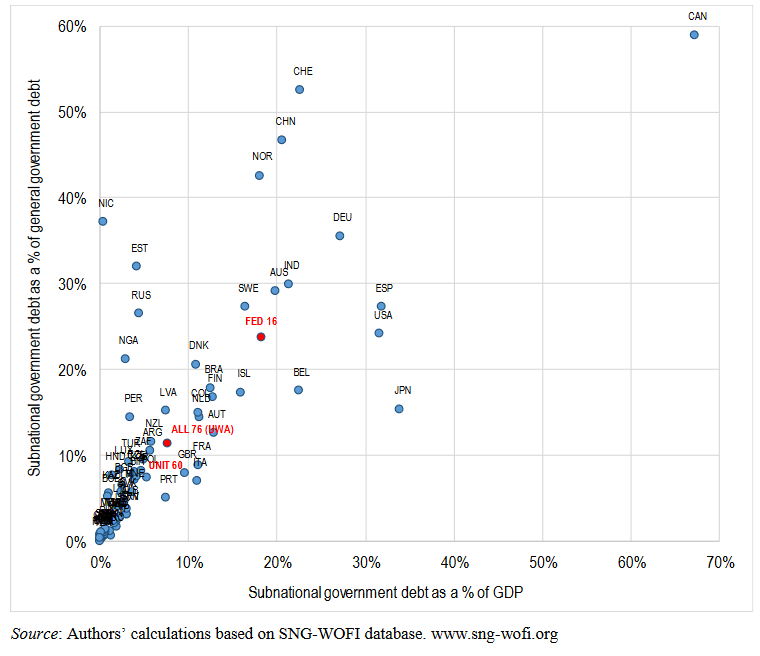 12
Zápatí prezentace
Czech republic and fiscal federalism
Inhabitants 10 532 770
14 regions (Prague-municipality and region)
6 253 municipalities
 Special case- NUTS II. (created for monitoring EU statistic)

Fiscal decentralization involves the transfer of taxing and spending powers to sub-national levels of government
Q & A